Квантовые свойства света
Урок физики. 11 класс
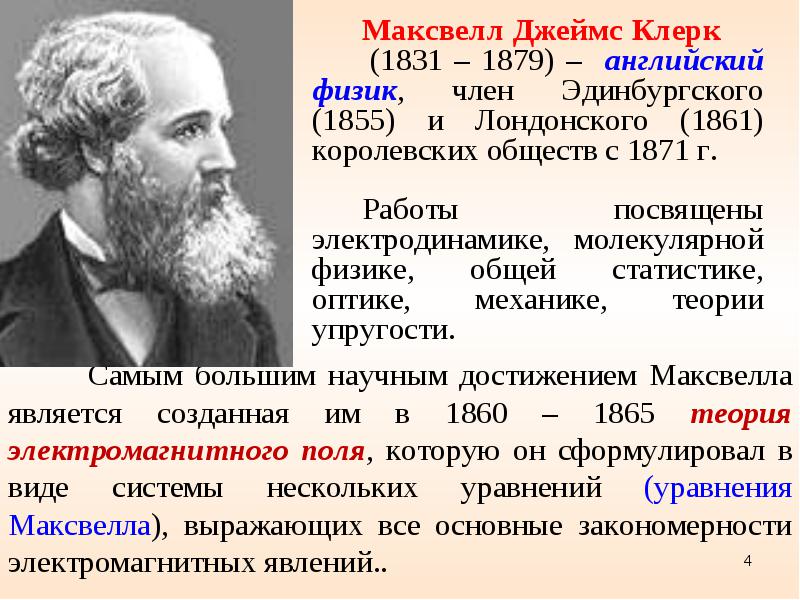 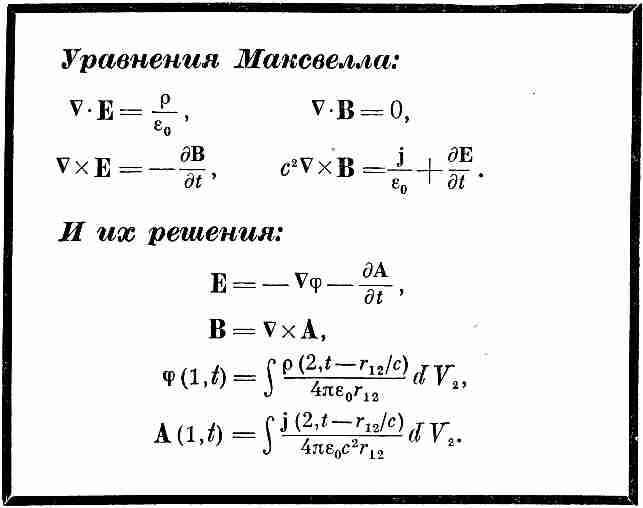 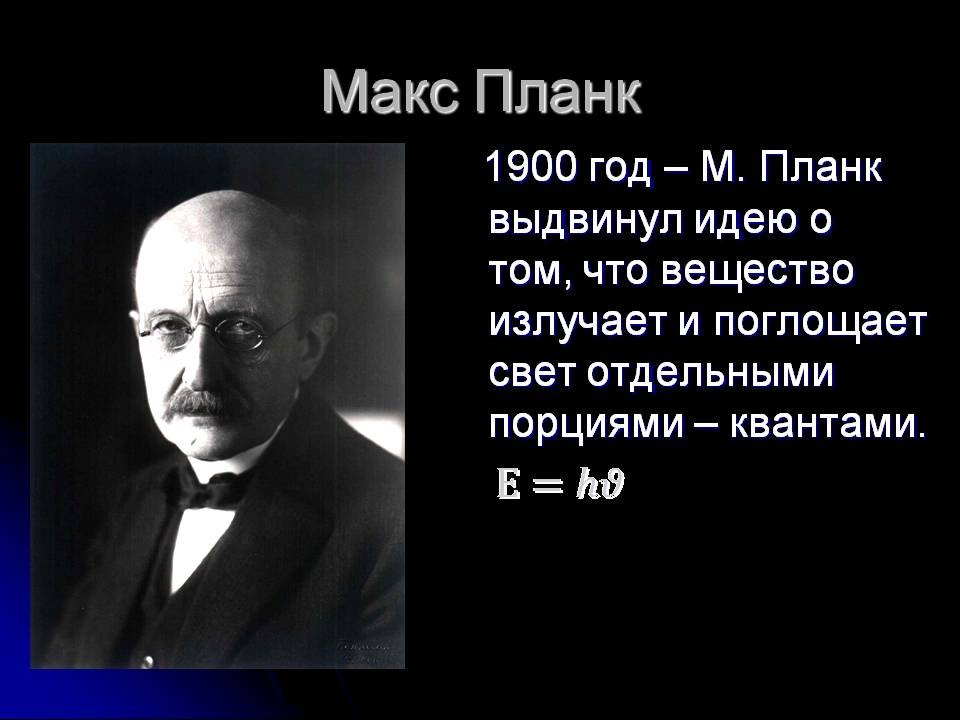 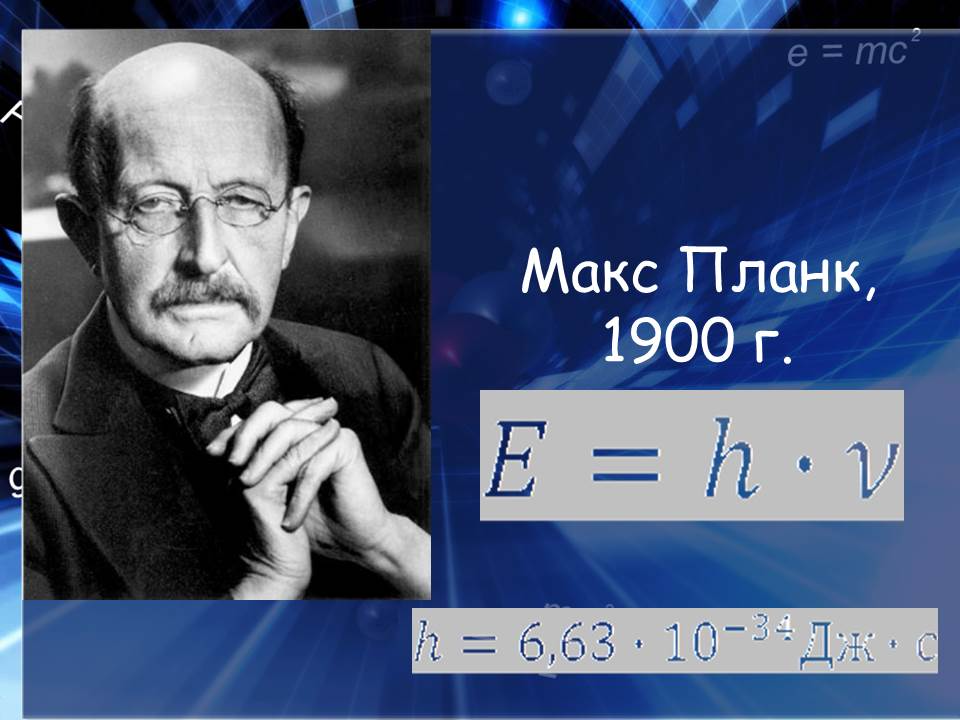 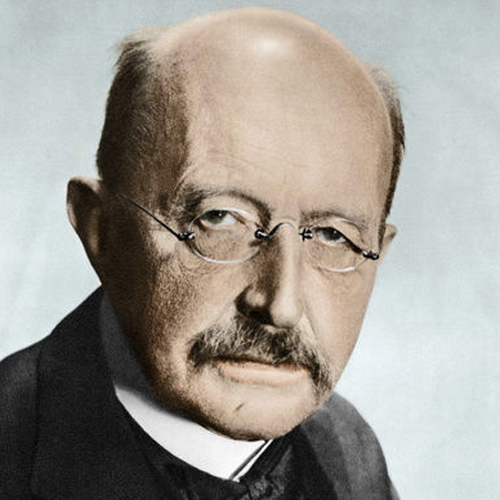 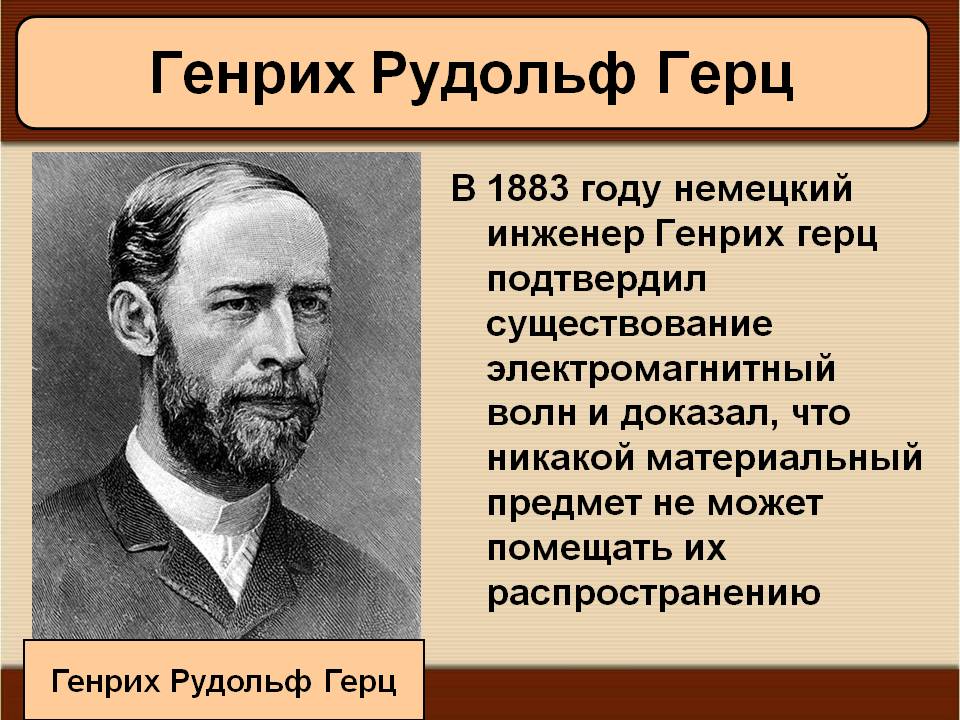 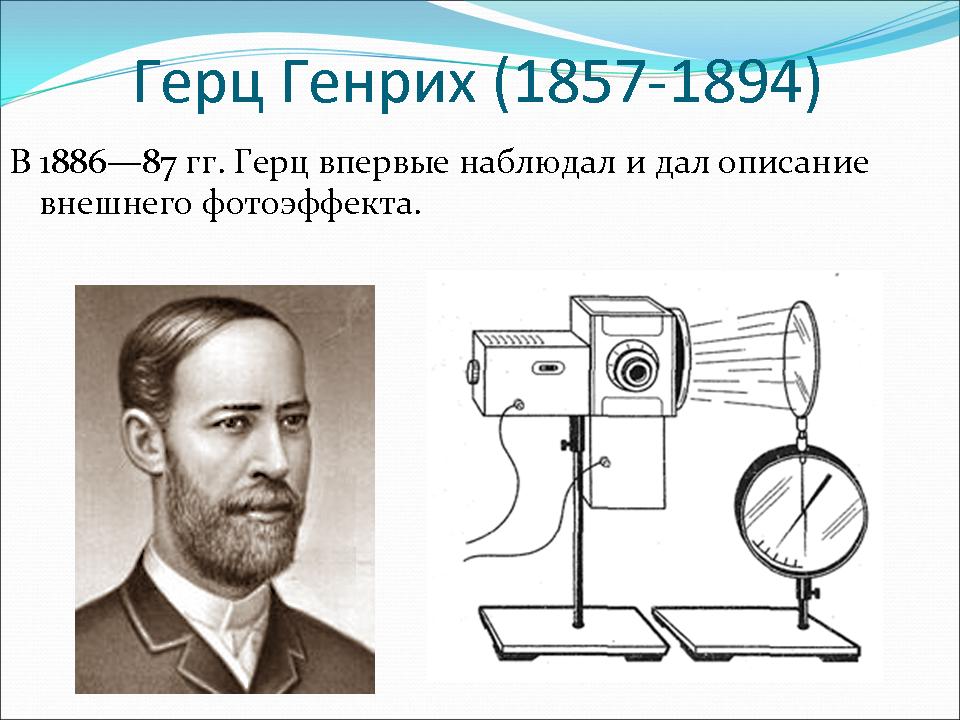 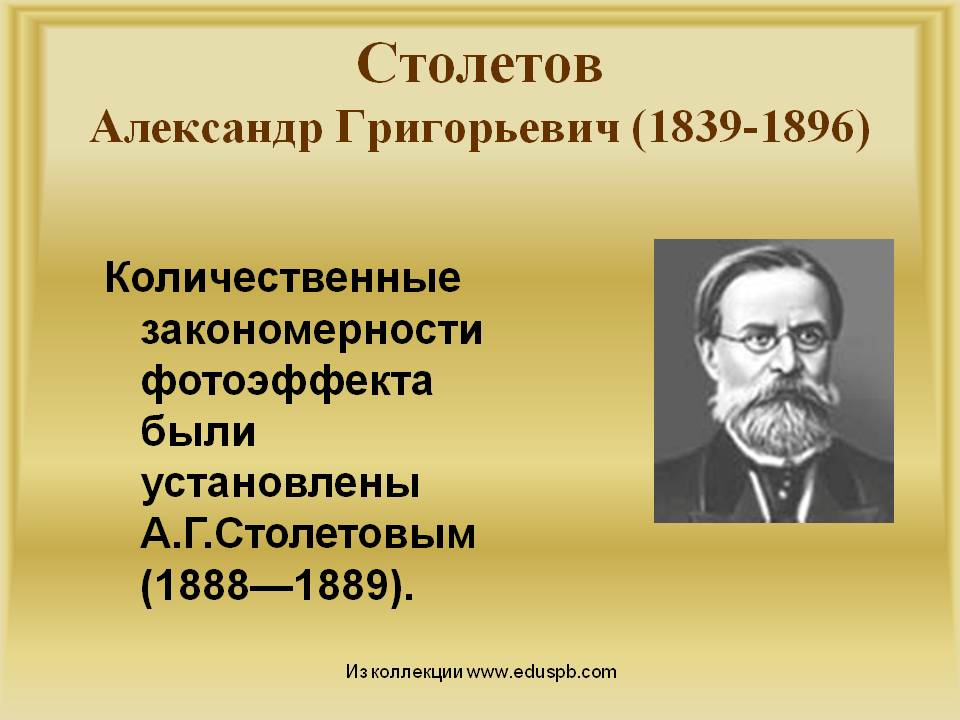 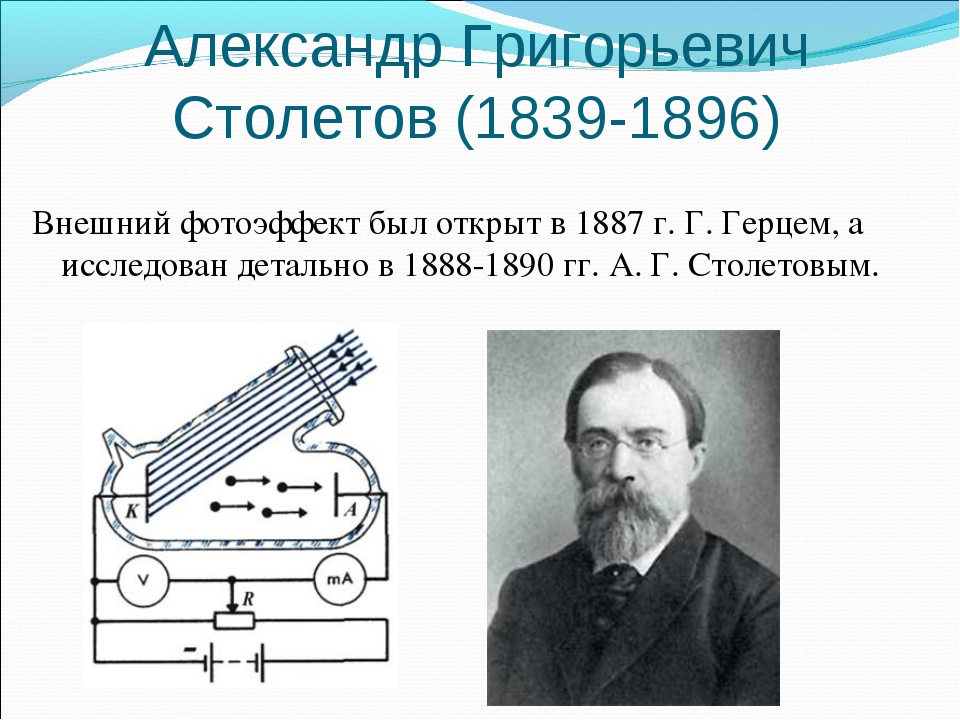 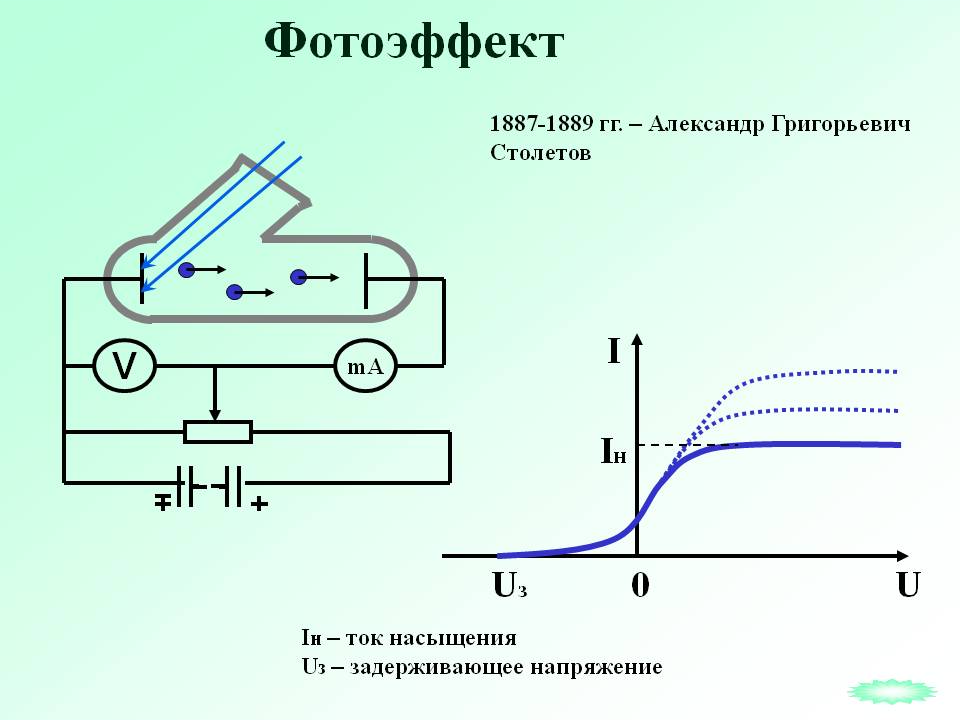 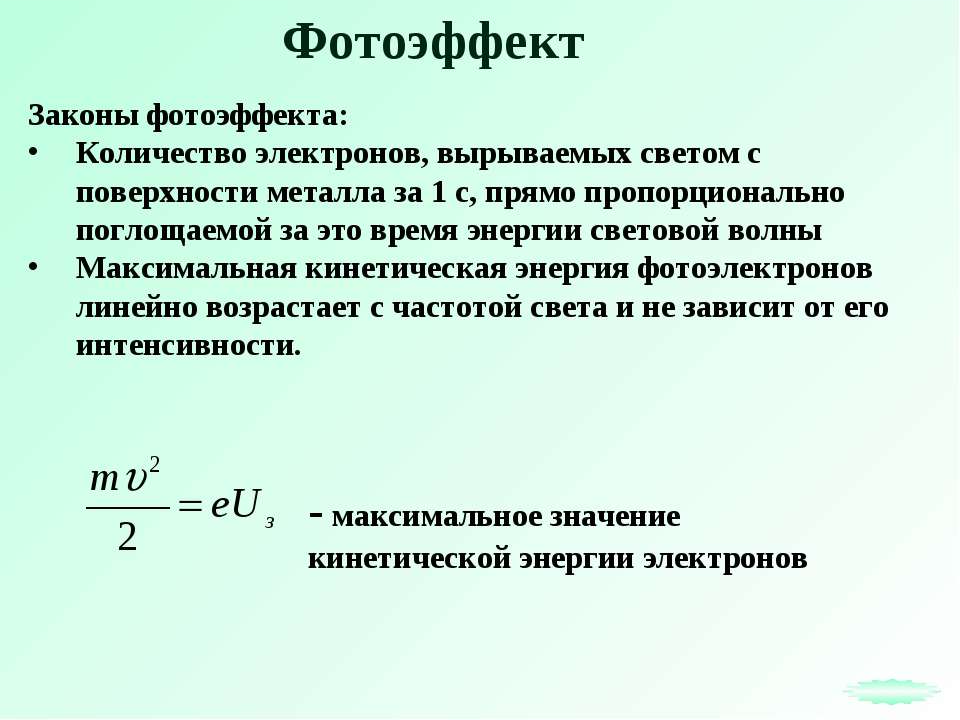 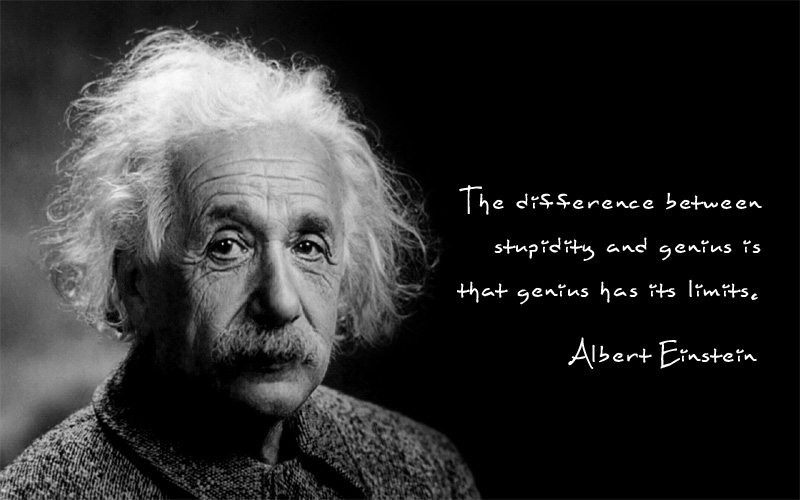 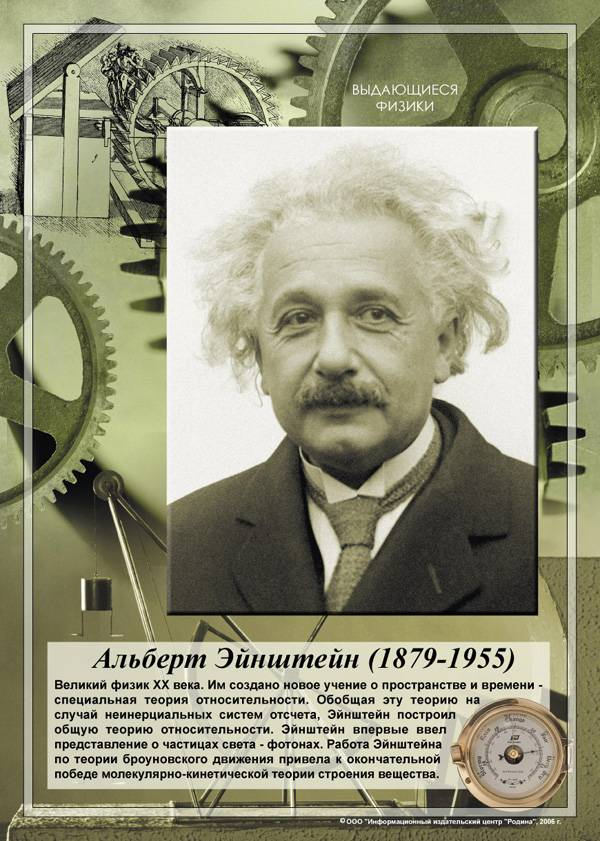 Альберт Эйнштейн
Великий физик XX века. 
 Им создано новое учение о пространстве и времени – 
специальная теория относительности. 
Альберт Эйнштейн впервые ввел представление о частицах света - фотонах. Работа Эйнштейна по теории броуновского движения привела к окончательной победе молекулярно-кинетической теории строения вещества.
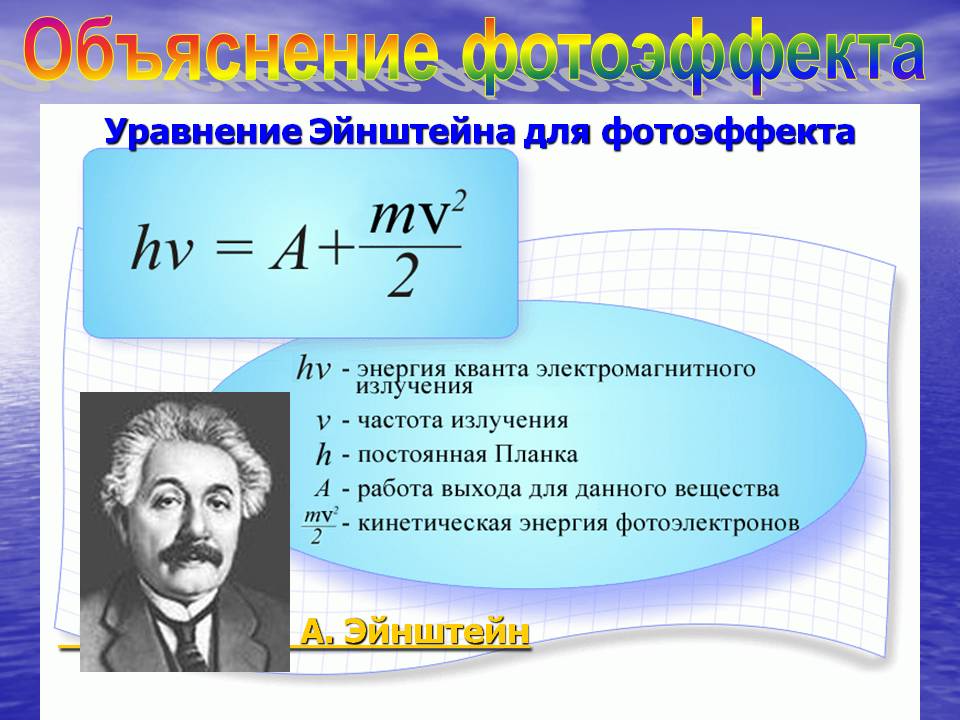 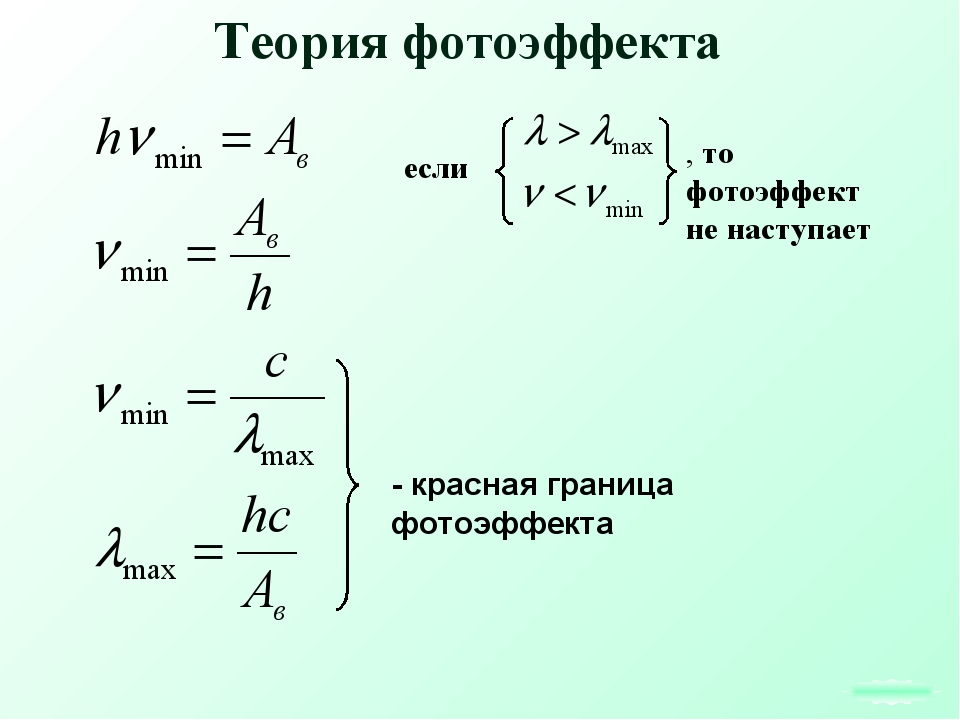 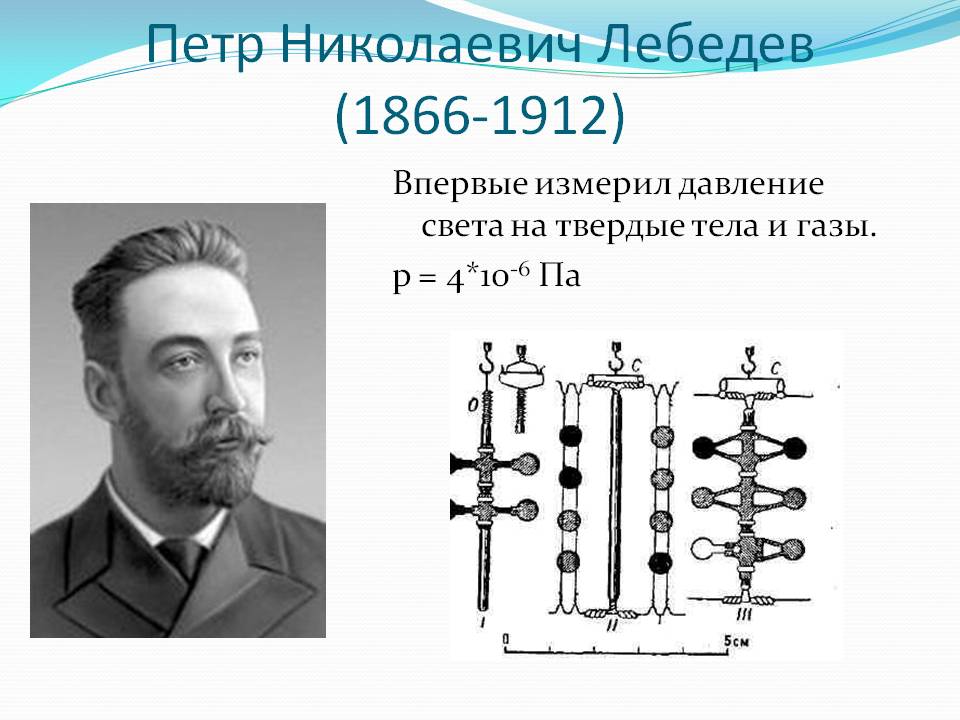 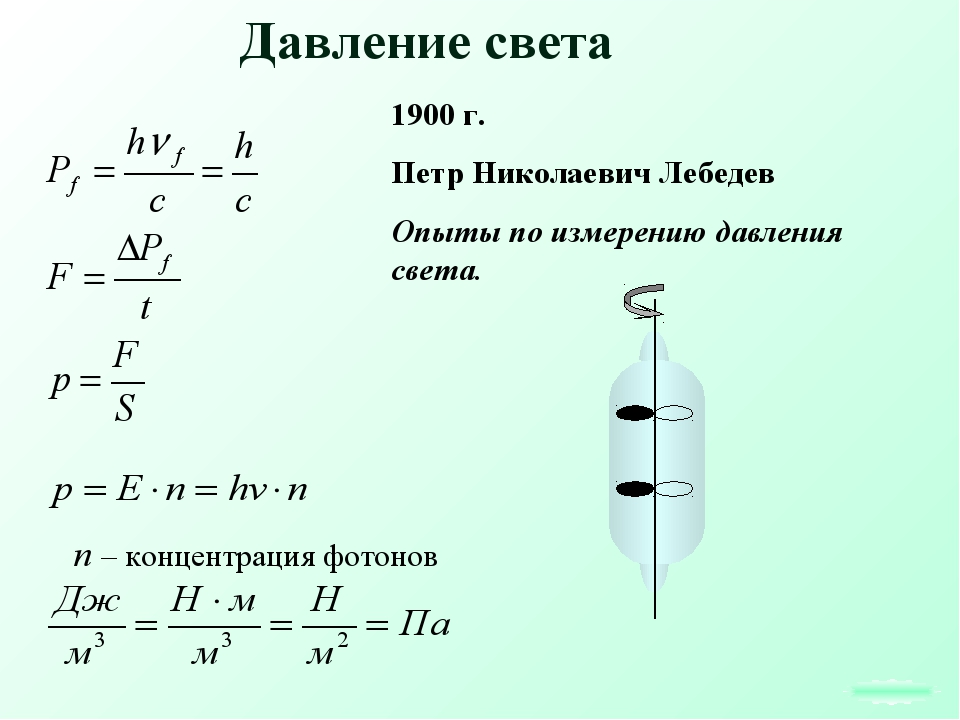 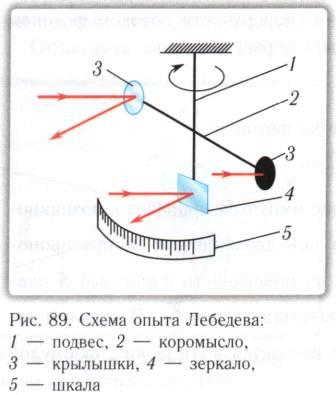 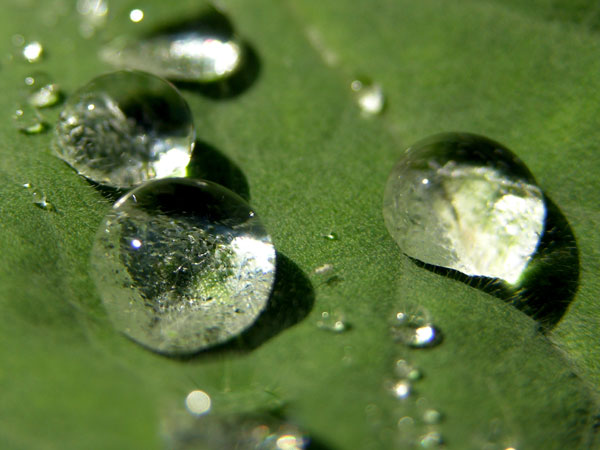 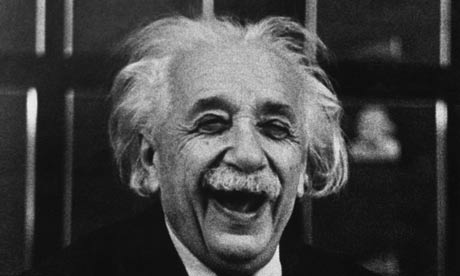 С п а с и б о    
з а      внимание!